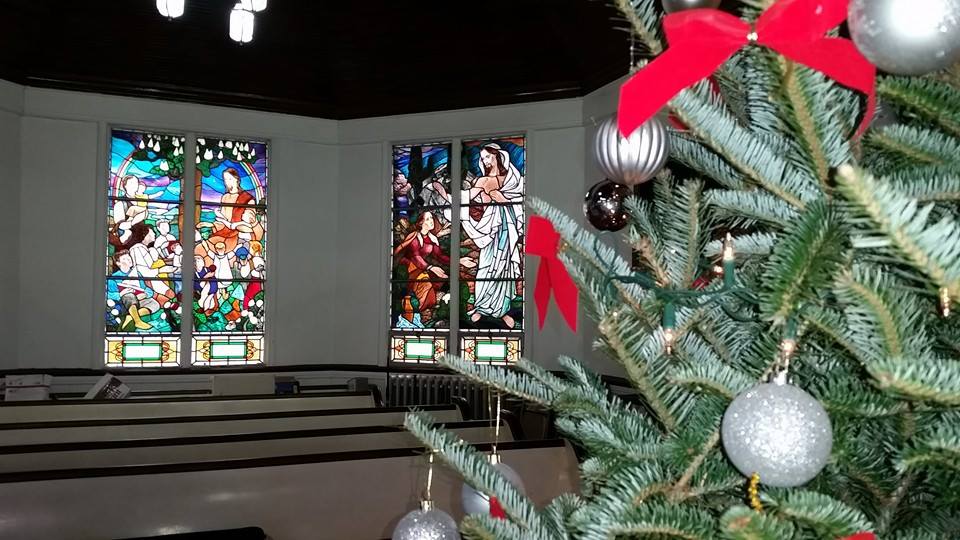 Homecrest Presbyterian ChurchWorship of the Lord’s DayDecember 24th, 20174th Sunday of Advent
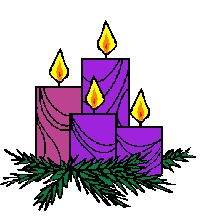 Gathering Around the WORDLighting of the Advent Candle/Call to Worship – Chin Family
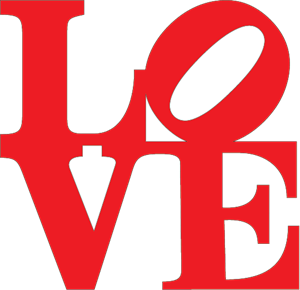 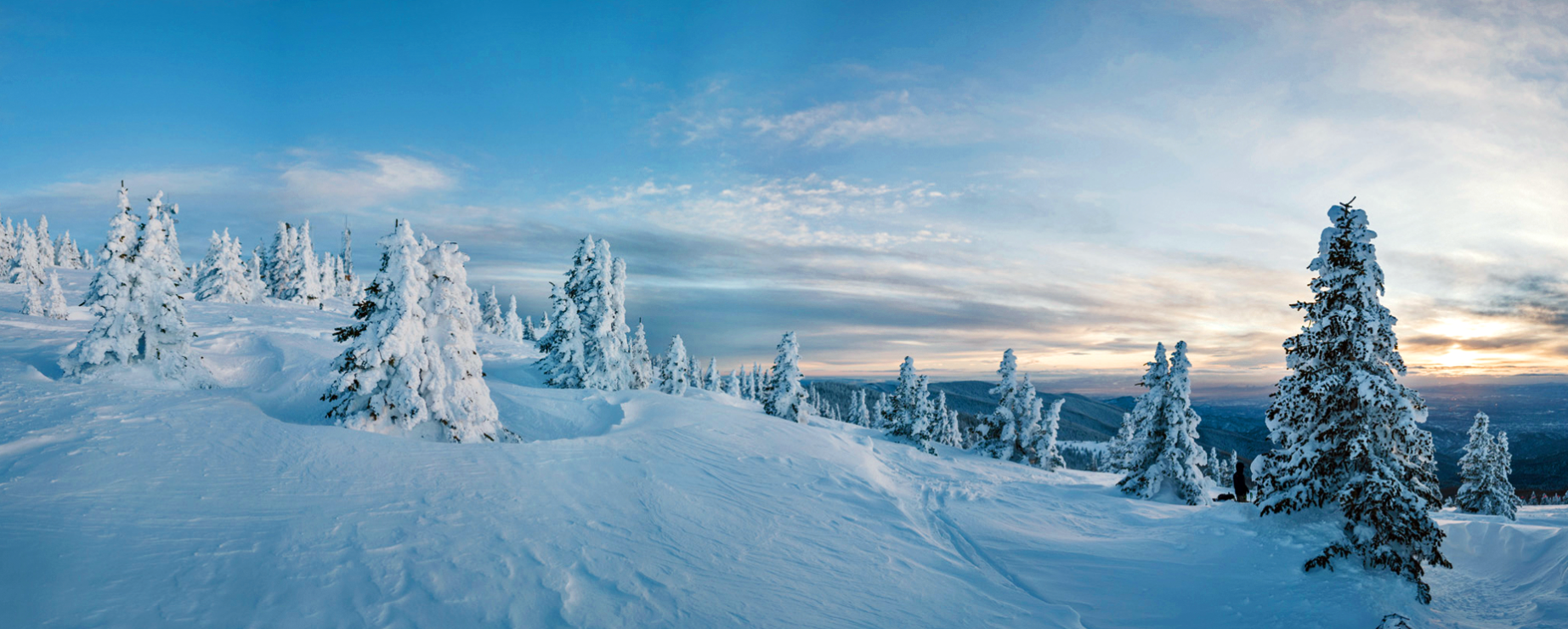 Gathering Around the WORDGathering Hymn  # 144 “In the Bleak Midwinter”
In the bleak midwinter,frosty wind made moan;earth stood hard as iron,water like a stone;snow had fallen, snow on snow,snow on snow,in the bleak midwinter, long ago.
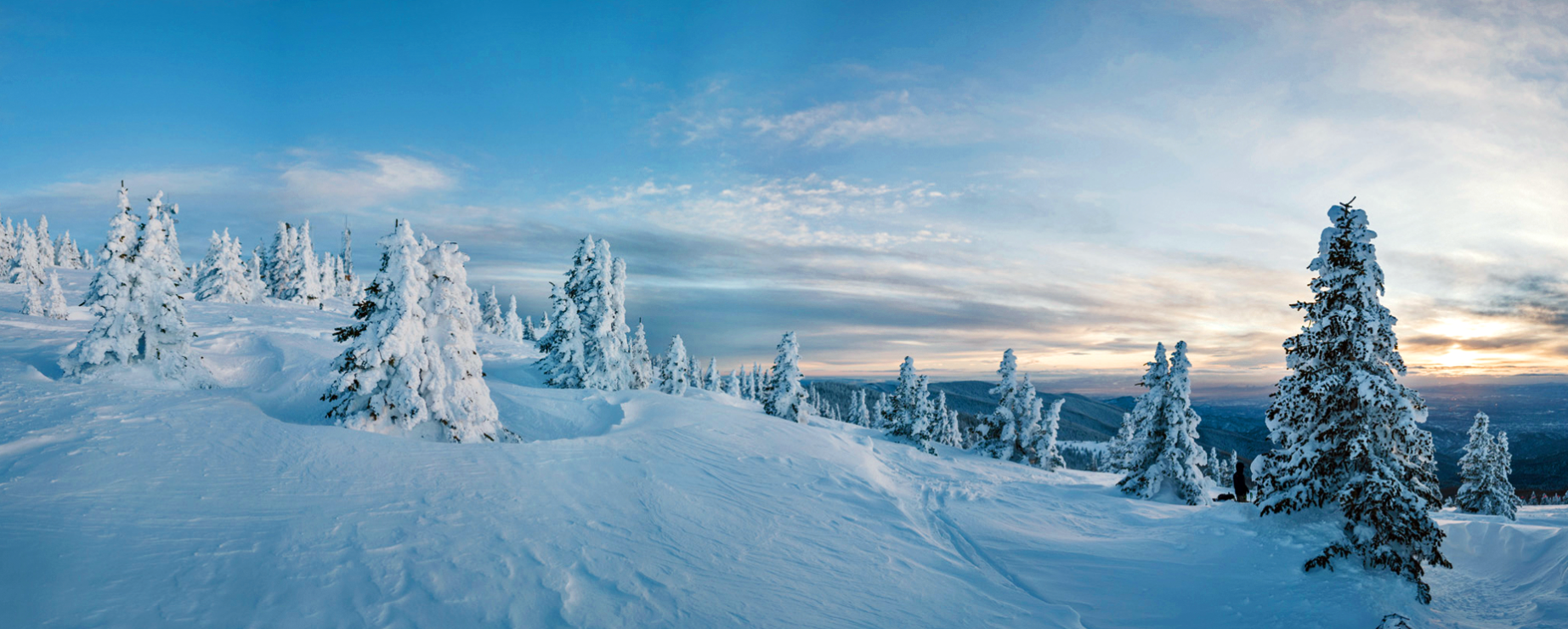 Gathering Around the WORDGathering Hymn  # 144 “In the Bleak Midwinter”
Our God, heaven cannot hold him,nor earth sustain;heaven and earth shall flee awaywhen he comes to reign:in the bleak midwintera stable place sufficedthe Lord God incarnate, Jesus Christ.
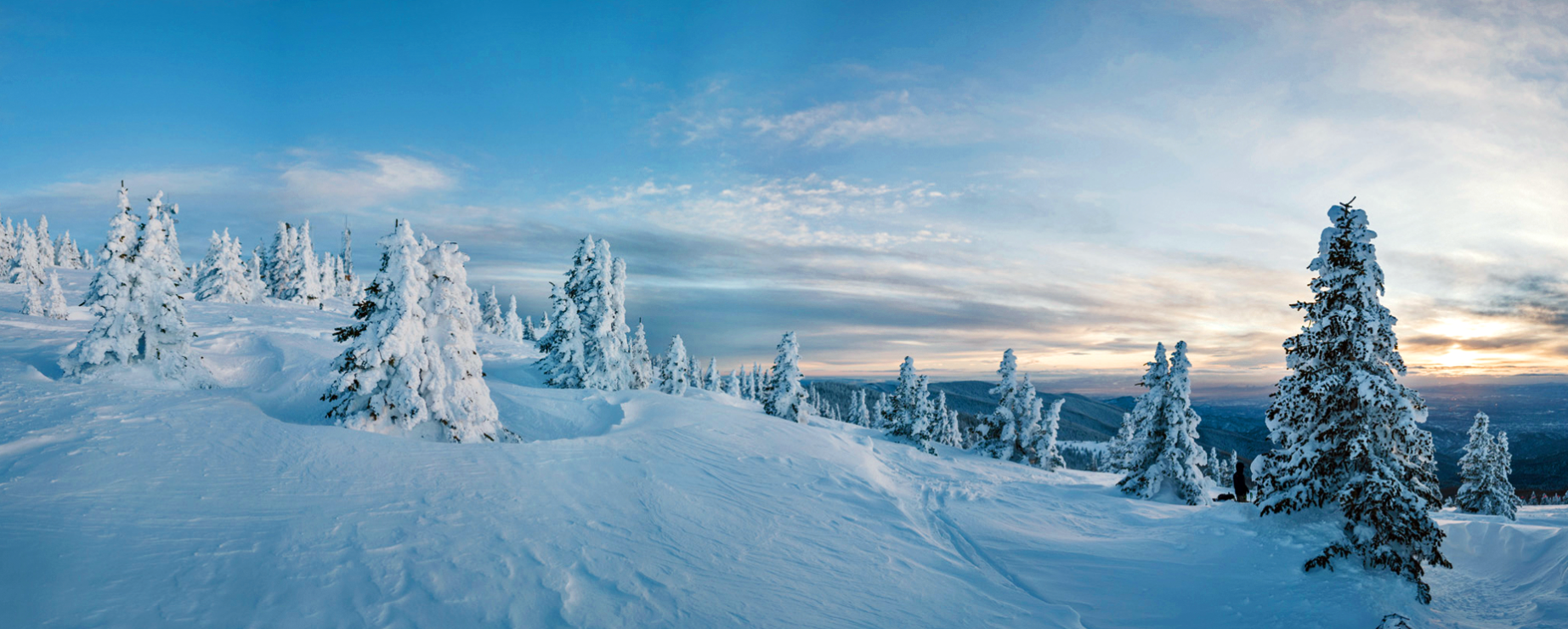 Gathering Around the WORDGathering Hymn  # 144 “In the Bleak Midwinter”
Angels and archangelsmay have gathered there;cherubim and seraphim thronged the air;but his mother only,in her maiden bliss,worshiped the beloved with a kiss.
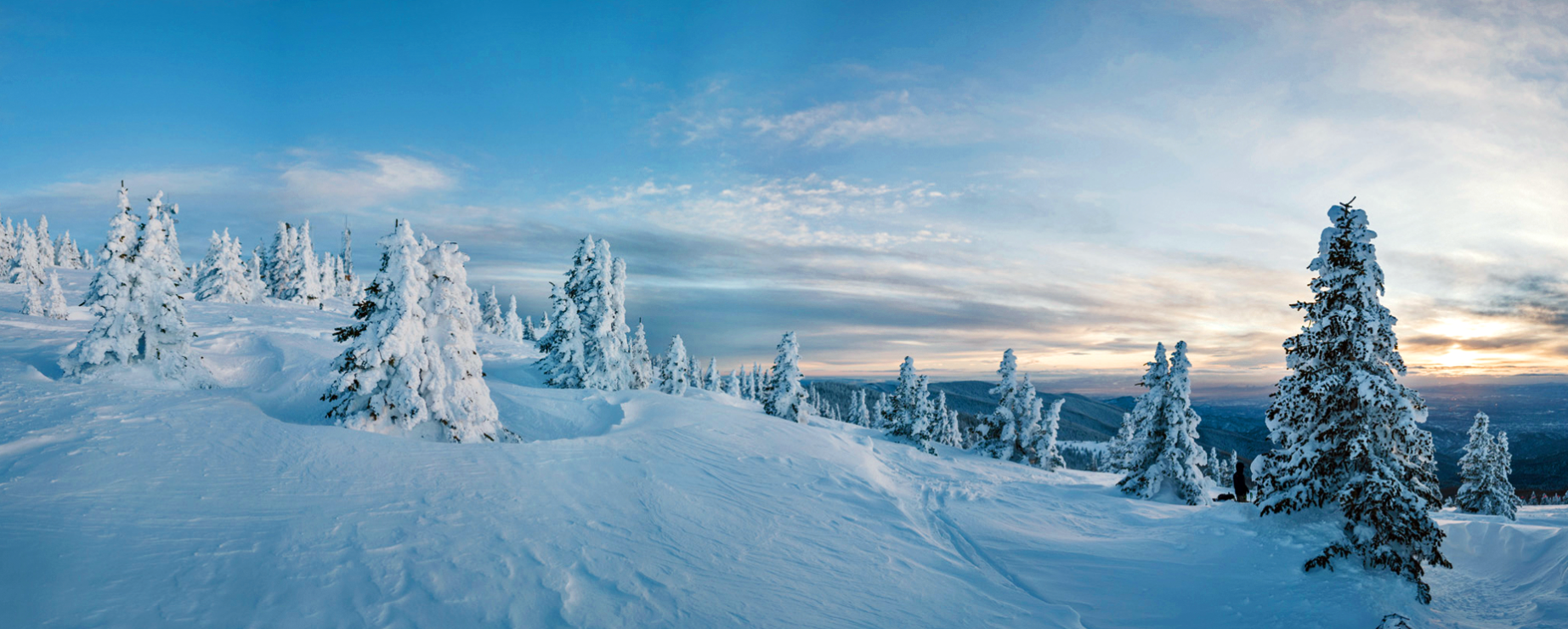 Gathering Around the WORDGathering Hymn  # 144 “In the Bleak Midwinter”
What can I give him,poor as I am?If I were a shepherd,I would bring a lamb;if I were a wise man,I would do my part;yet what I can I give him: give my heart.
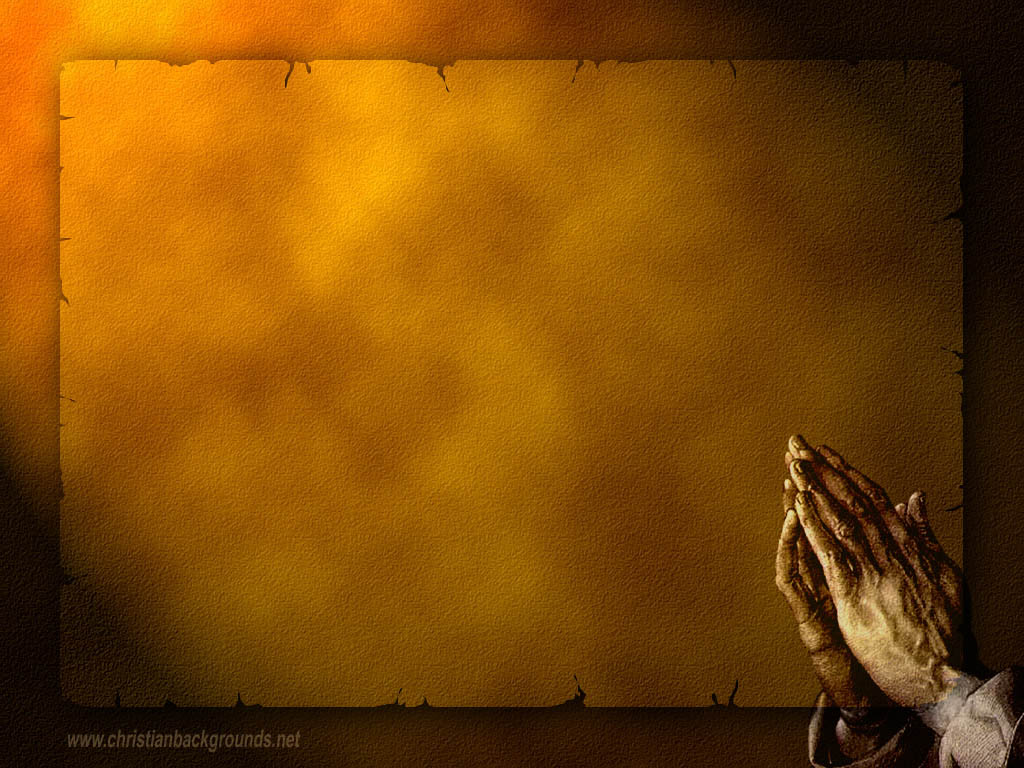 Gathering Around the WORDCall to Confession In Jesus Christ our Lord, the grace of God has appeared, the Word became flesh, bringing light to us all who are yearning for a Savior to come.  With confidence and joy, let us confess our sins before God and our neighbors.
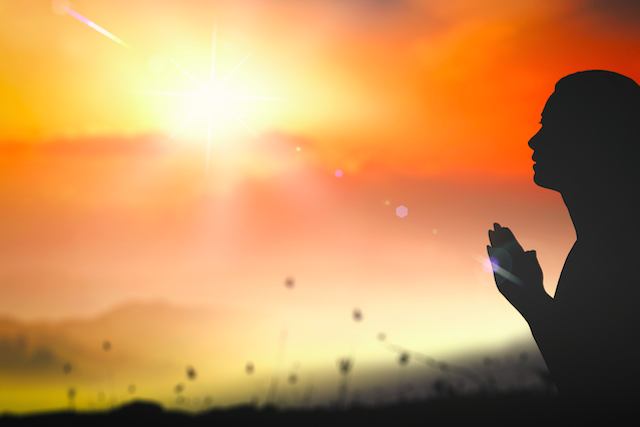 Gathering Around the WORDPrayer of Confession (in Unison)
Almighty God, we confess that our hearts have not been open to all that you have revealed to us in the nativity of your Son.  You sent Christ to be born as a helpless Child, and yet we have not attended to suffering of children.  You chose humble Mary to be mother of our Lord Jesus, and yet we have not attended to the struggles of women.  The holy family could find no room in Bethlehem but a stable, and yet we have not attended to the cry of the homeless.
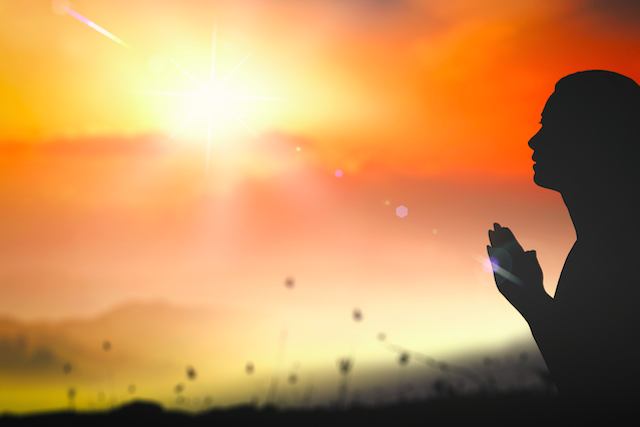 Gathering Around the WORDPrayer of Confession (in Unison)
You announced your birth to lowly shepherds, yet we ignore those who tend our farms and fields.  Forgive our lack of attention, and free us for joyful compassion, that we may know Christ in serving others.  Through Jesus Christ we pray, Amen.
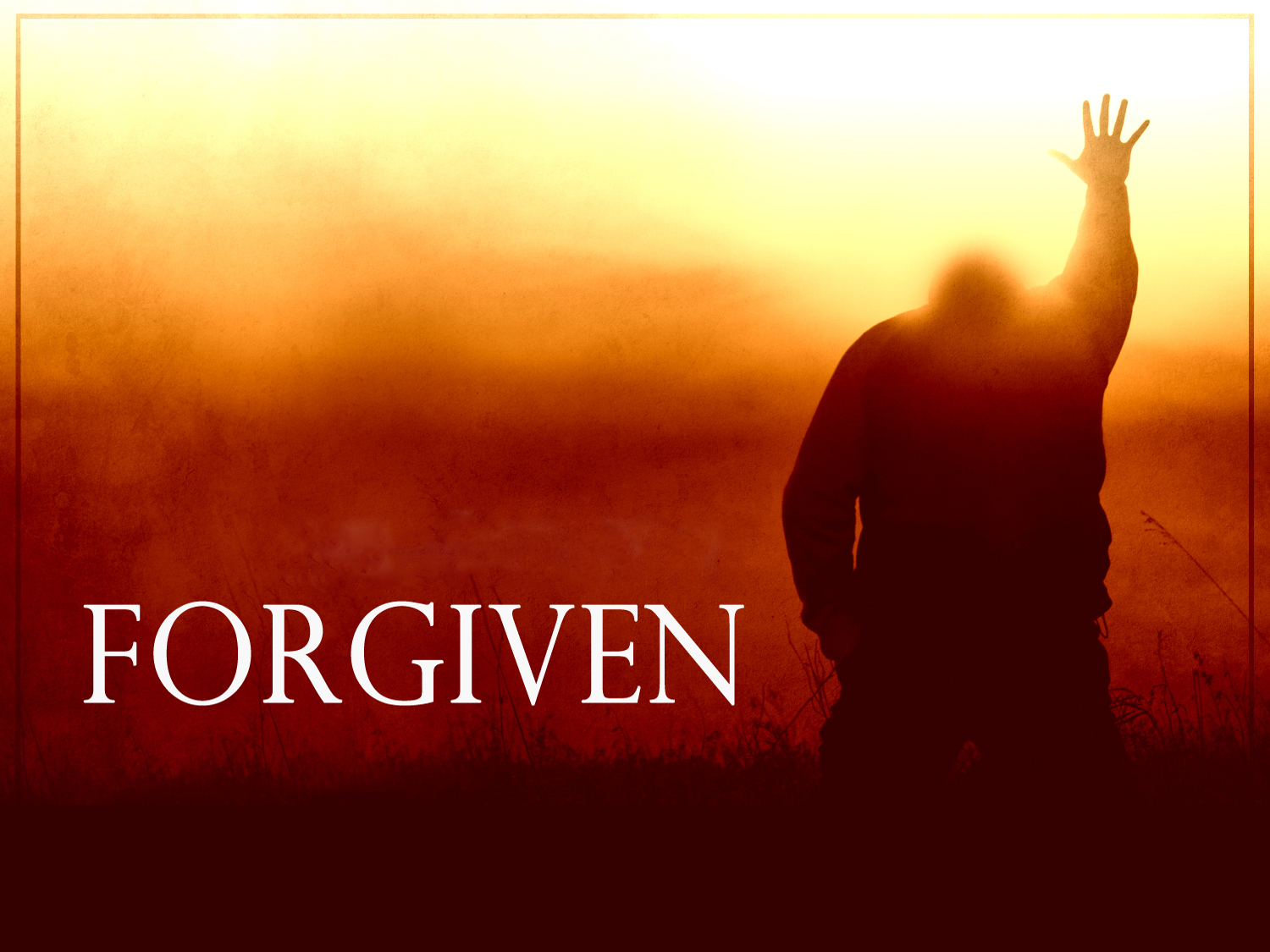 Gathering Around the WORDDeclaration of Forgiveness
Friends, through Christ, God has reconciled us and offered us a new life in spite of what we have and have not done.  God’s LOVE is revealed and magnified to all of humanity.  

This is the Good News that through our confession, God hears us. God redeems us through our expected Savior child Jesus. Thanks be to God, Amen.
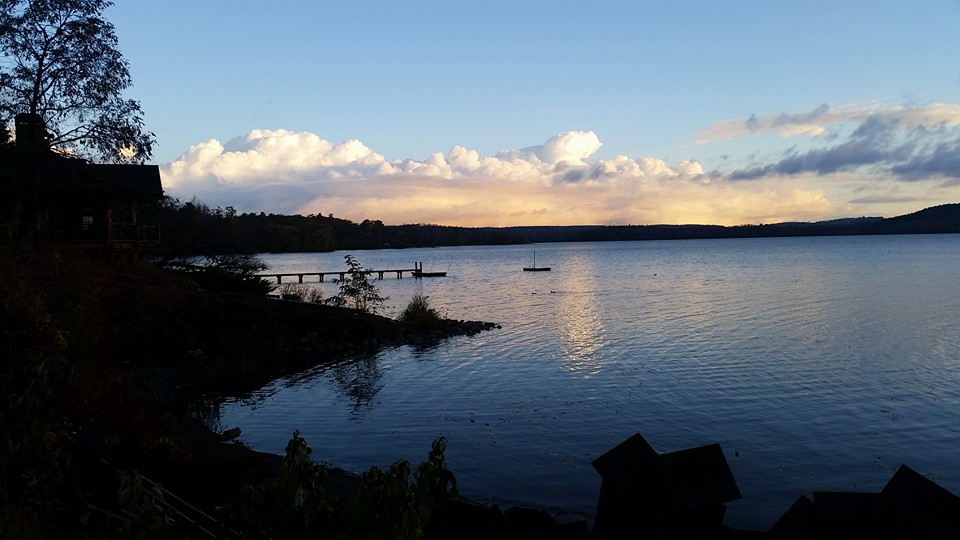 Gathering Around the WORDGloria Patri
Glory be to the Father 
and to the Son and to the Holy Ghost;
As it was in the beginning, 
is now, and ever shall be, 
world without end. Amen, Amen.
Gathering Around the WORDPassing of the Peace of Christ
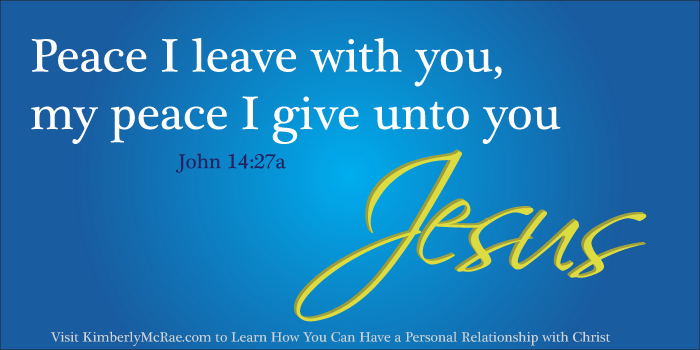 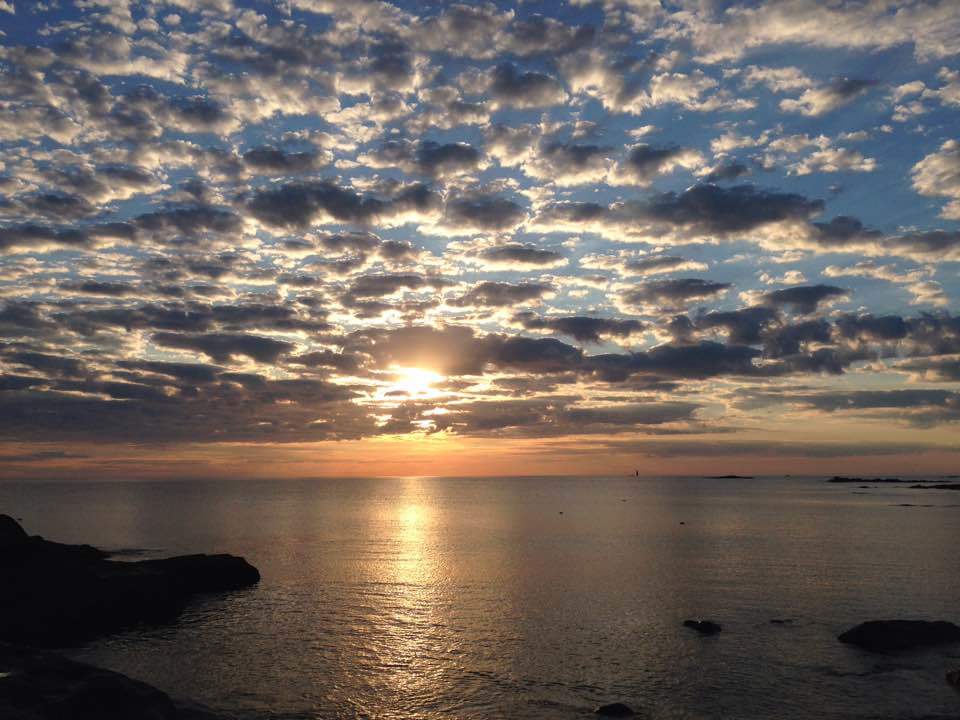 Proclaiming the WORDMessage to the Youth/Prayer of Illumination
Proclaiming the WORD Scripture Reading (Titus 2:11-14)
11For the grace of God has appeared, bringing salvation to all, 12training us to renounce impiety and worldly passions, and in the present age to live lives that are self-controlled, upright, and godly, 13while we wait for the blessed hope and the manifestation of the glory of our great God and Savior, Jesus Christ. 14He it is who gave himself for us that he might redeem us from all iniquity and purify for himself a people of his own who are zealous for good deeds.
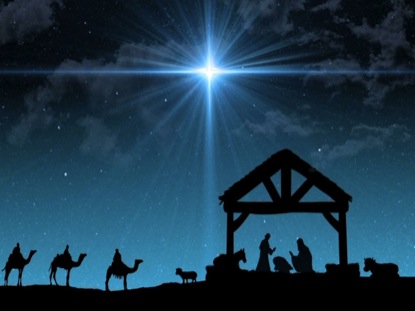 Proclaiming the WORD(Titus 2:11-14)
Grace Appears
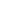 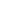 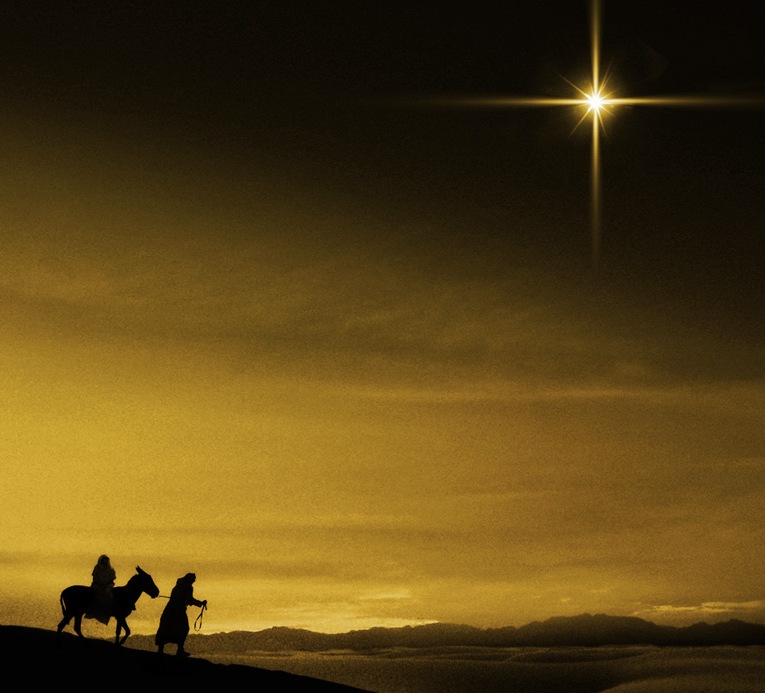 Responding Hymn# 142 “Angels, from the Realms of Glory”
Angels, from the realms of glory, wing your flight o’er all the earth;you, who sang creation’s story,now proclaim Messiah’s birth:come and worship, come and worship,worship Christ, the newborn king!
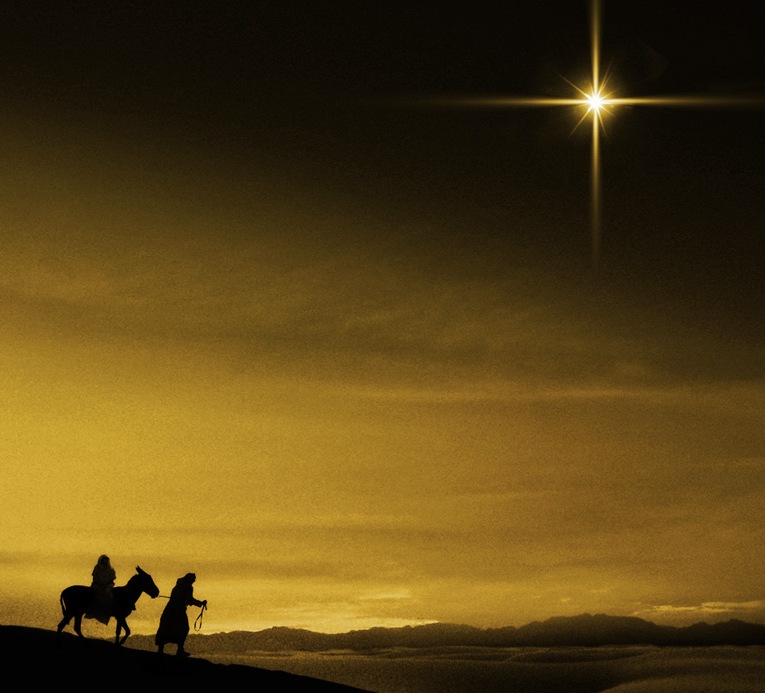 Responding Hymn# 142 “Angels, from the Realms of Glory”
Shepherds, in the fields abiding,watching o’er your flocks by night,God with us is now residing;yonder shines the infant light:come and worship, come and worship,worship Christ, the newborn king!
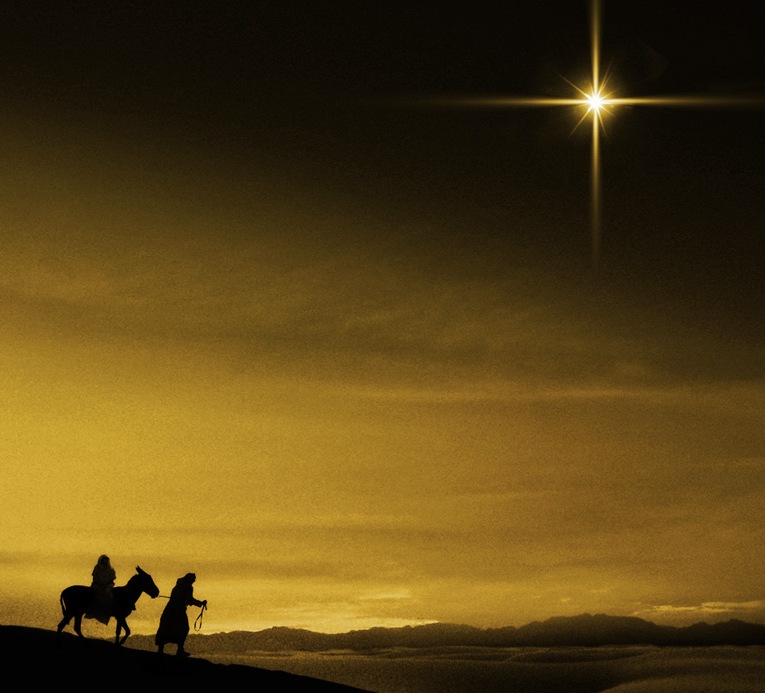 Responding Hymn# 142 “Angels, from the Realms of Glory”
Sages, leave your contemplations;brighter visions beam afar;seek the great desire of nations;you have seen his natal star:come and worship, come and worship,worship Christ, the newborn king!
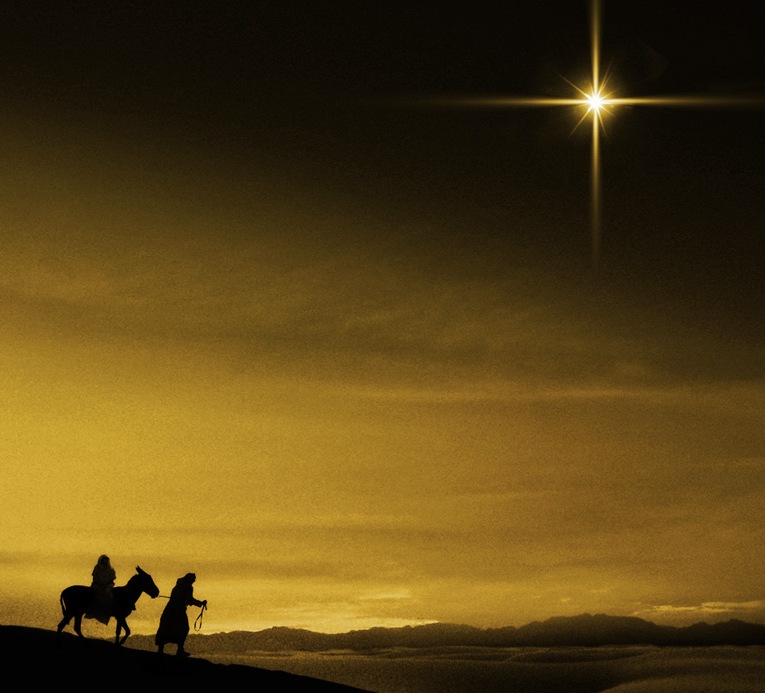 Responding Hymn# 142 “Angels, from the Realms of Glory”
All creation, join in praisingGod the Father, Spirit, Son,evermore your voices raisingto the eternal Three in One:come and worship, come and worship,worship Christ, the newborn king!
Bearing and Following the WORD into the WorldAffirmation of Faith - Christmas
We believe in God: 
the creator and giver of life,who brought all creation to birth, who mothers us and fathers us, protecting, nurturing, and cherishing us.
 
We believe in Jesus Christ: 
God born among us as a fragile baby, embodying both love and the need for love, and calling us to rest in God 
as trustingly as a tiny child.
Bearing and Following the WORD into the WorldAffirmation of Faith - Christmas
We believe in the Holy Spirit: 
breathed into us at our birth, 
always drawing us on to be born again, encouraging, exhorting, comforting, nourishing our growth and inspiring our living.
 
We believe in the reconciliation of the world to God, through Christ. Hunted at birth and humiliated at death, Christ entered our fearful darkness so that we might enter his glorious light and share the life of his resurrection.
Bearing and Following the WORD into the WorldAffirmation of Faith - Christmas
And we believe that each new child is a glimpse of the face of God, a sign of the life to come, and a call to live in peace and celebrate living together. Glory to God in the highest, and peace to God's people on earth. Amen.
Bearing and Following the WORD into the WorldAnnouncements & 
Sharing of Joys and Concerns
The afternoon Bible Study Group will NOT be meeting this afternoon.
 
The Women's Group will NOT be meeting this coming week. 
 
Please join us tonight for our Christmas Eve Lesson and Carols Service at 8pm. We will be having reception and caroling immediately after the service as well.  Please bring something to share for the evening celebration of the birth and the coming of our Savior.
Bearing and Following the WORD into the WorldAnnouncements & 
Sharing of Joys and Concerns
Our Chancel Poinsettia are provided by Raymond/Elva Blossom, Elloree Brown, Amy/David Dwan, Ken/Jae Lau, Margaret Lesman, Samson Tso, Yeming Wang, and Paul Wine.
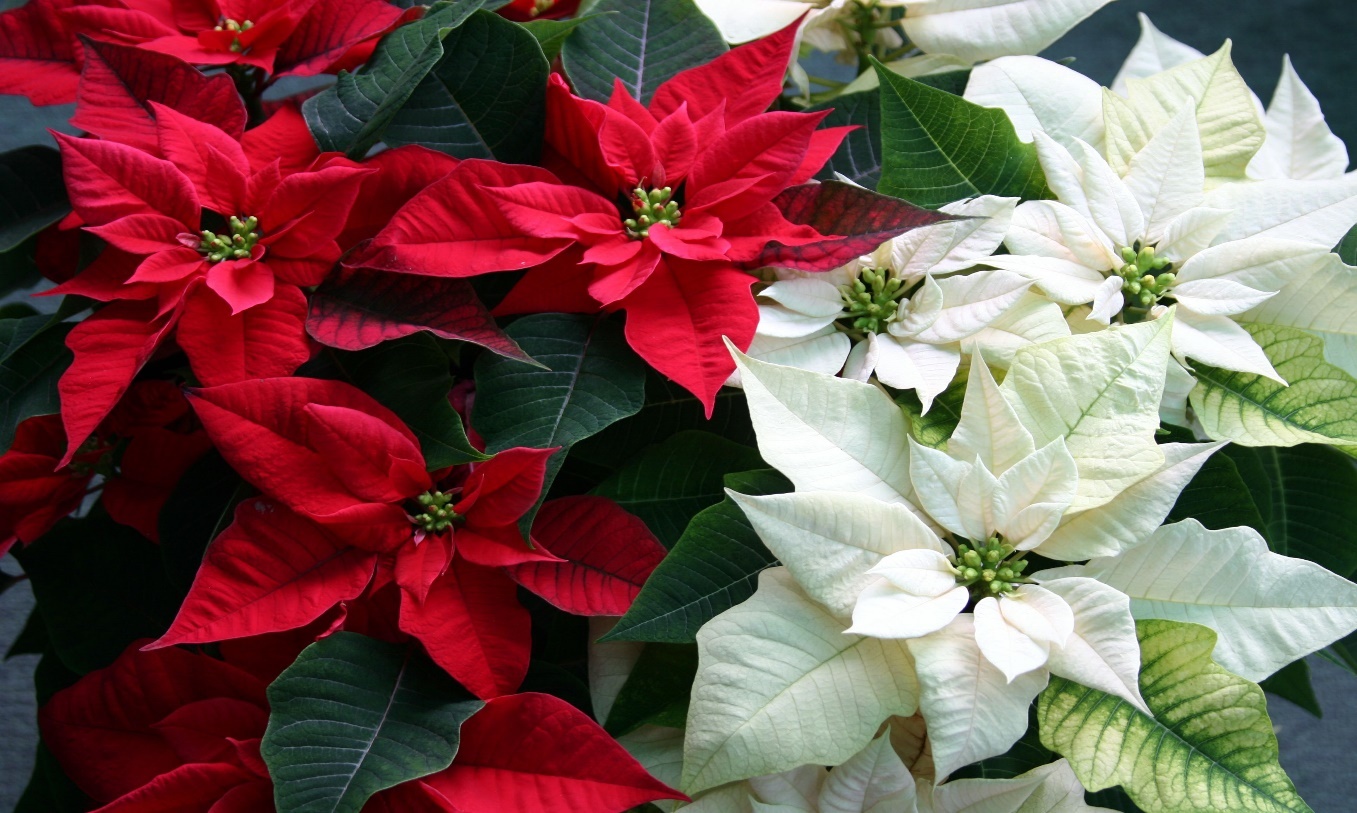 Bearing and Following the WORD into the WorldAnnouncements & 
Sharing of Joys and Concerns
Rev. Mark Koenig will be our guest speaker next Sunday, 12/31.
Rev. Koenig is currently is the Advocate for Justice Ministries for the NYC Presbytery’s Committee on Witness to Society and the World.  Most recently he served on staff in the PC(USA)’s Presbyterian Mission Agency as well as the director of the Presbyterian Ministry at the United Nations.
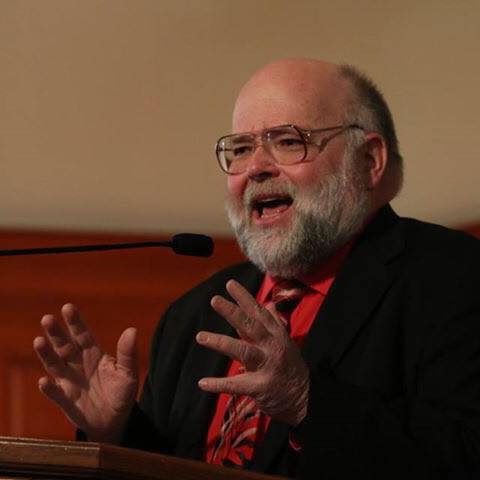 Bearing and Following the WORD into the WorldPrayer of the People & The Lord’s Prayer
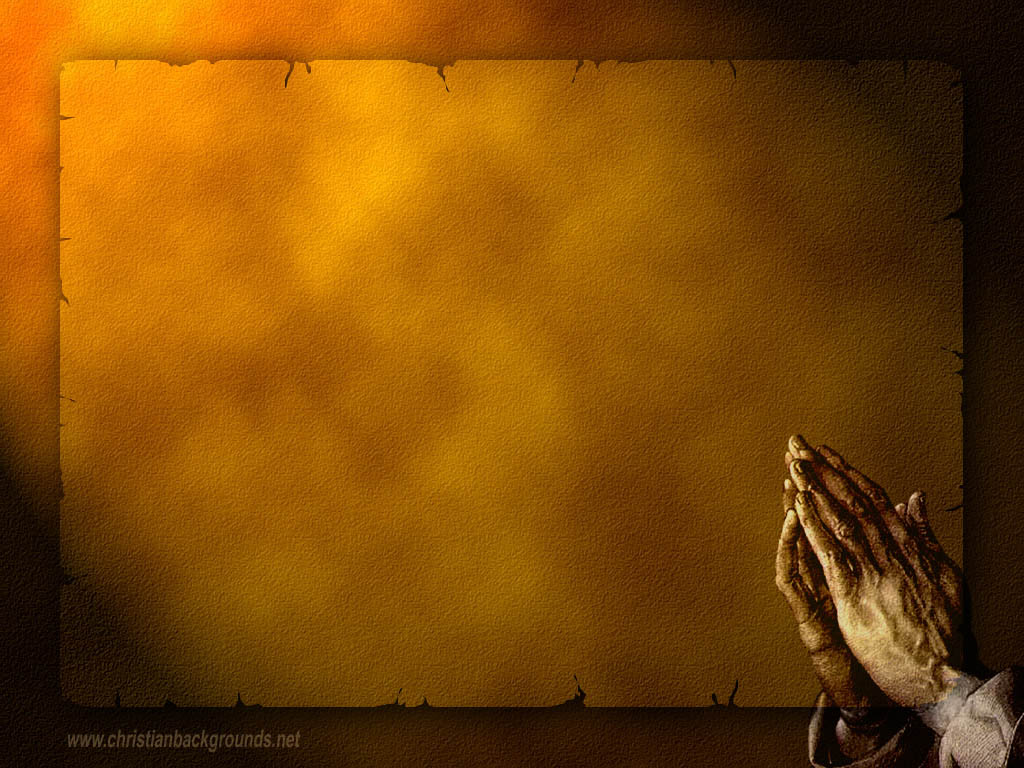 Our Father, who art in heaven. 
		Halloweth be thy name.
		Thy Kingdom come; Thy will be done
		On earth as it is in heaven.
		Give us this day our daily bread.
		Forgive us our debts; as we forgive our debtors.
		Lead us not into temptations, but deliver us from evil.
		For Thine is the Kingdom, the Power, and the Glory forever. 			Amen.
Bearing and Following the WORD into the WorldOffering of our Gifts and our Lives
Musical Offering
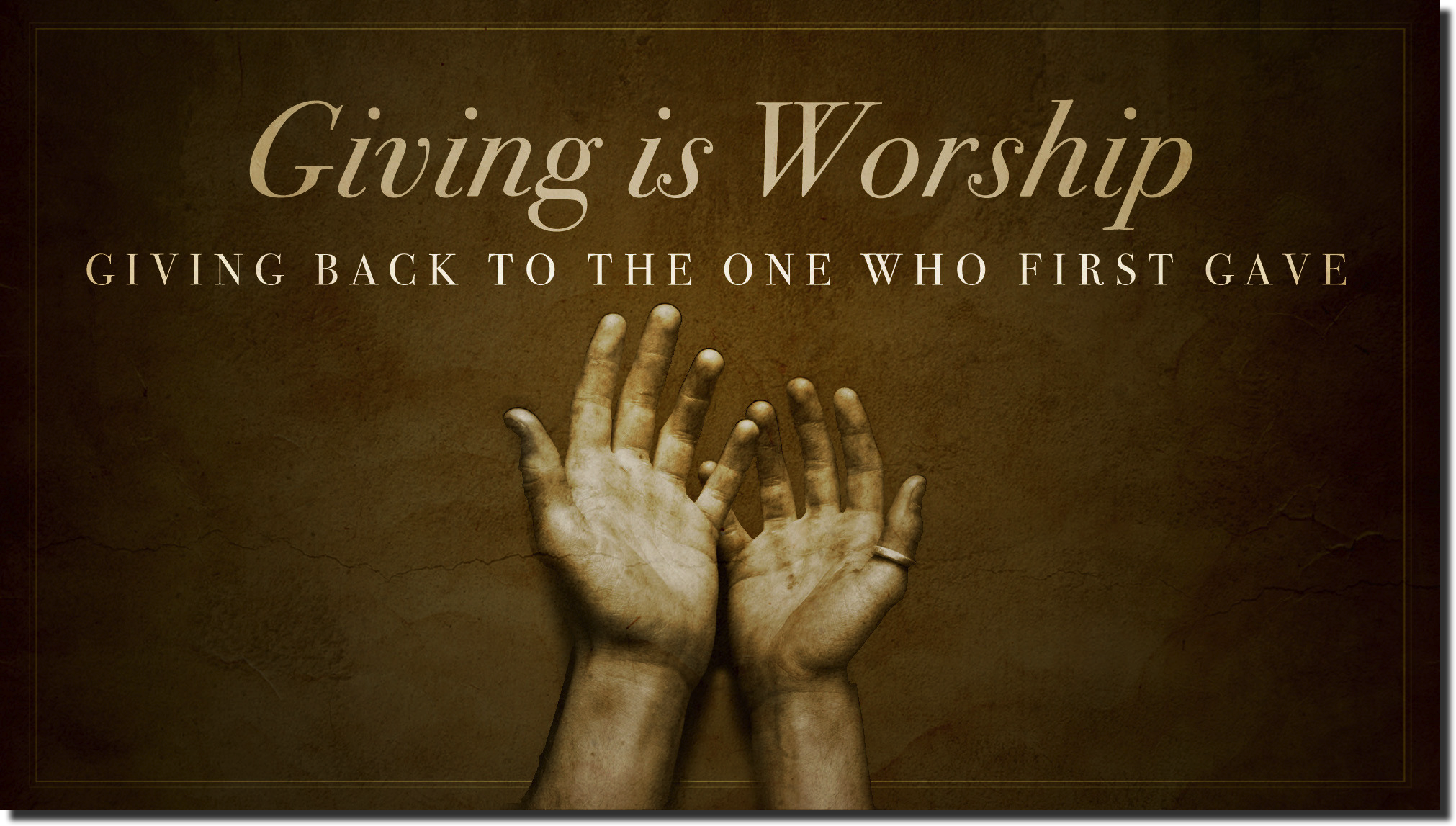 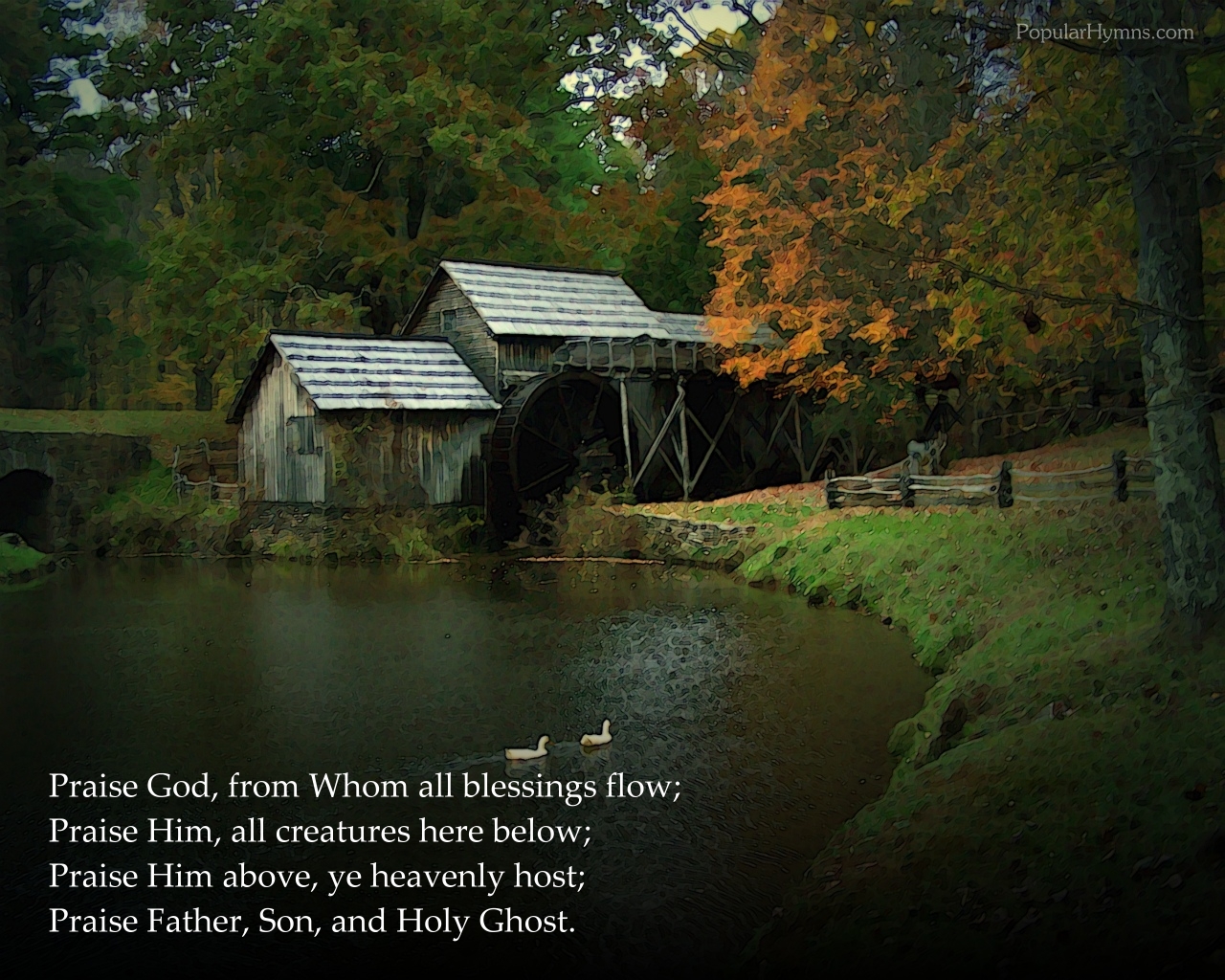 Bearing and Following the WORD into the WorldDoxology and Offertory Prayer
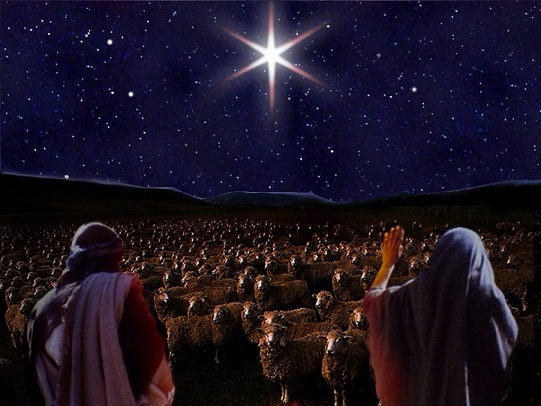 Sending Hymn#117 “While Shepherds Watched Their Flocks”

While shepherds watched 
their flocks by night,all seated on the ground,the angel of the Lord came down,and glory shone around.
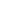 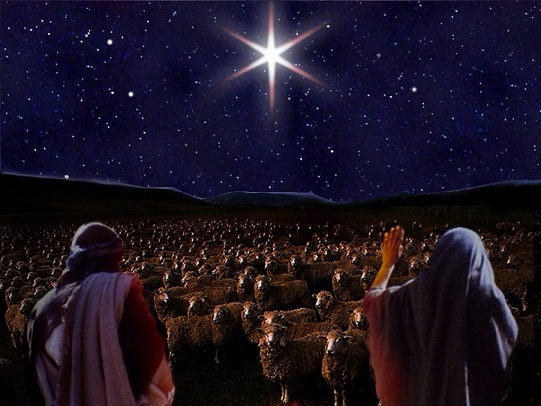 Sending Hymn#117 “While Shepherds Watched Their Flocks”

“Fear not,” said he, for mighty dreadhad seized their troubled mind: “Glad tidings of great joy I bringto you and humankind.
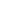 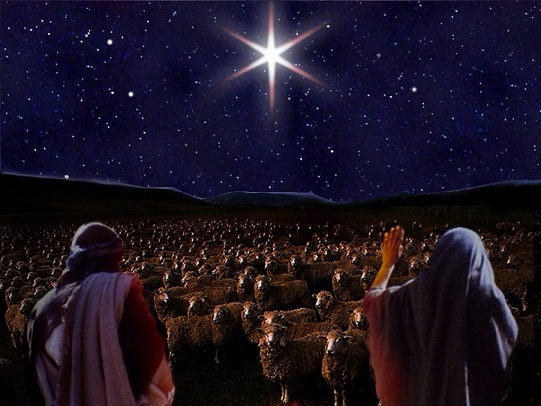 Sending Hymn#117 “While Shepherds Watched Their Flocks”

“To you, in David’s town this day,is born of David’s linethe Savior, who is Christ the Lord,and this shall be the sign:
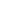 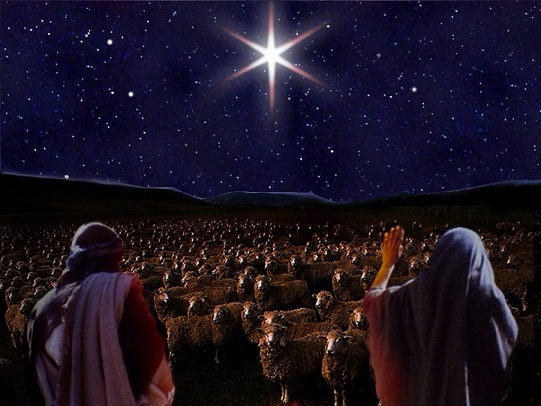 Sending Hymn#117 “While Shepherds Watched Their Flocks”

“The heavenly babe 
you there shall findto human view displayed,all humbly wrapped in swathing bands,and in a manger laid.”
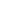 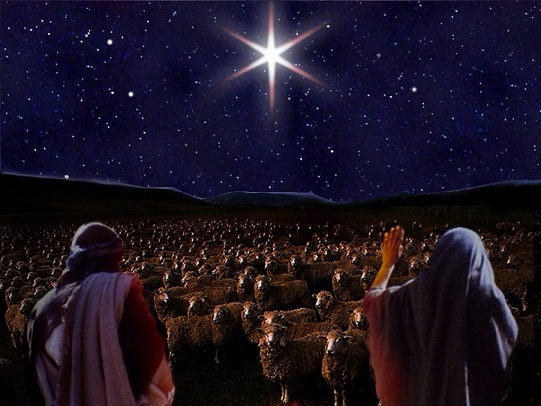 Sending Hymn#117 “While Shepherds Watched Their Flocks”

Thus spoke the seraph, and forthwithappeared a shining throngof angels praising God, who thusaddressed their joyful song:
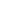 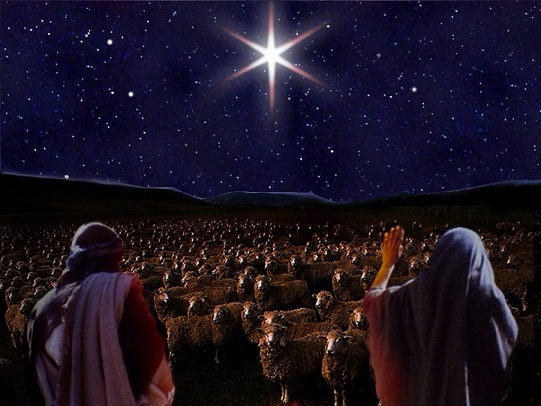 Sending Hymn#117 “While Shepherds Watched Their Flocks”

“All glory be to God on high,and to the earth be peace;good will to all from highest heavenbegin and never cease!”
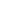 Bearing and Following the WORD into the WorldThe Charge and Benediction
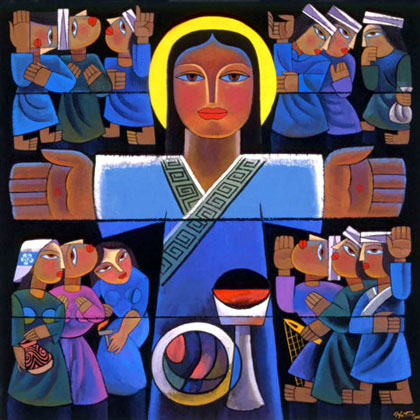 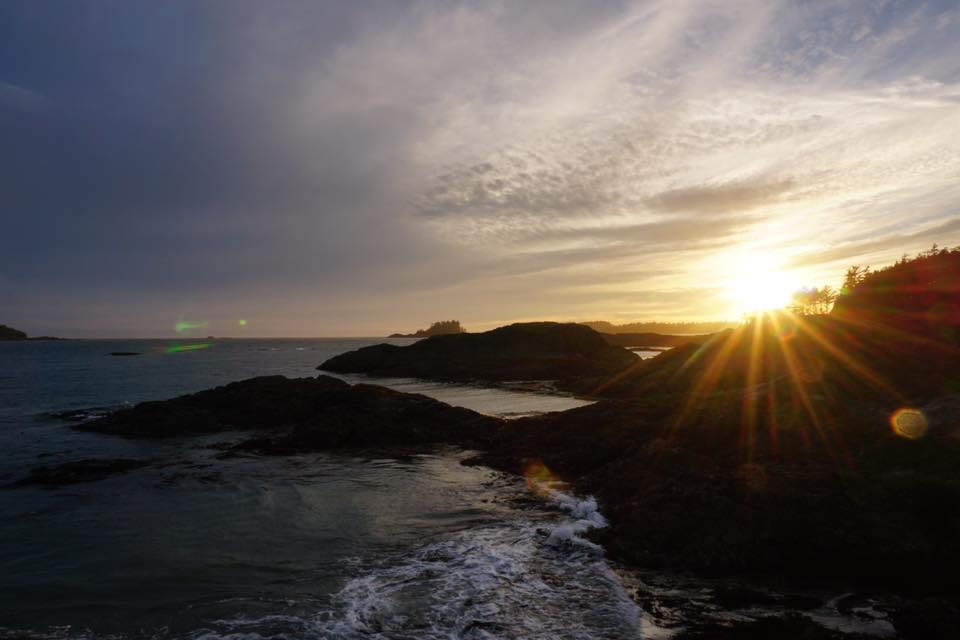 Bearing and Following the WORD into the WorldBenediction Response
# 540 “Farewell, Good Friends” 
Farewell, Good friends!  
Farewell, Good friends! 
Shalom, Shalom!
Till we meet again, 
till we meet again, 
Shalom, Shalom!
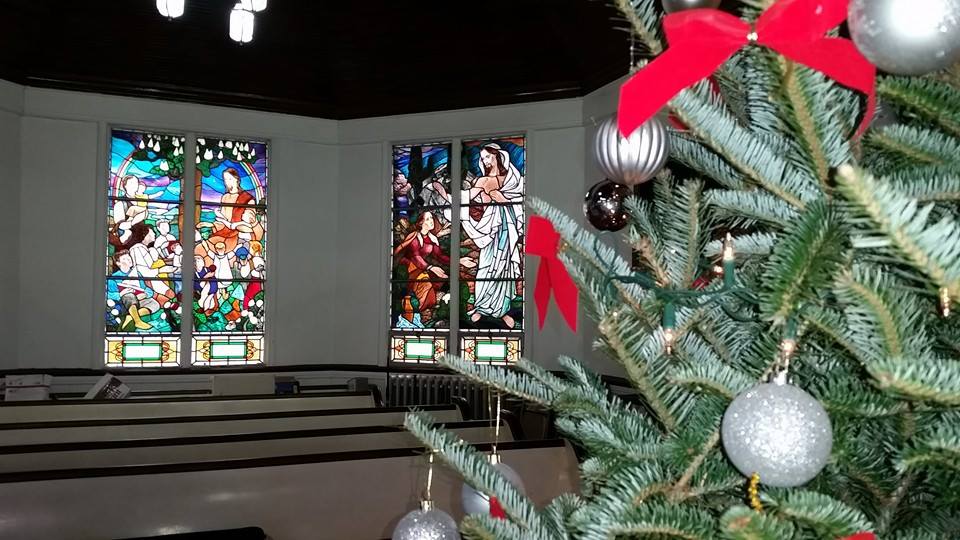 Homecrest Presbyterian ChurchWorship of the Lord’s DayDecember 24th, 20174th Sunday of Advent
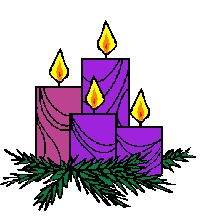